ТЕМА 1. ПОНЯТТЯ БІЗНЕС-КОМУНІКАЦІЙ
Поняття бізнес-комунікацій: сутність, цілі, завдання і принципи
Комунікаційний процес: поняття, основні елементи, етапи та їх характеристика
Типологія бізнес-комунікацій
Комунікативні шуми та бар'єри
Поняття бізнес-комунікацій: сутність, цілі, завдання і принципи
Бізнес-комунікації (англ. business – справа, діло та лат. communicatio – зв’язок) – міжгрупові та міжособистісні комунікації, специфіка, структура та функції яких зумовлені сферою ділових відносин, у якій вони використовуються.
 
Бізнес-комунікації– це комплекс заходів, який передбачає формування та реалізацію управлінських рішень щодо створення, розвитку діяльності підприємства, підтримки його репутації задля задоволення потреб споживачів, організації гідної праці працівників та її оплати, підвищення конкурентоспроможності.
 
Їх сутністю є взаємозв'язки між працівниками, підрозділами, організаціями тощо. Комунікації – обмін інформацією, її змістом між двома і більше особами (працівниками).
Основними завданнями бізнес-комунікацій є:
- створення та утримання іміджу;
- вивчення зовнішнього впливу на діяльність суб'єкта;
- налагодження відносин між суб'єктом і цільовими аудиторіями;
- створення сприятливого соціально-економічного клімату та сприятливого
середовища для ведення діяльності;
- допомога суб'єкту економічної діяльності в отриманні точної та своєчасної інформації;
- пошук, вивчення та виявлення нових можливостей для бізнесу;
- налагодження комунікацій всередині організації.
Так, згідно з лінгвістичним підходом комунікацію розглядають як процес передачі інформації між двома автономними системами, якими є дві людини. 
Згідно зі соціологічним підходом комунікацією є всепроникний і складний процес, що охоплює людей, які розмовляють під час особистого спілкування чи в групах, на зборах, ведуть розмову телефоном або читають і складають службові записки, листи та звіти. Із урахуванням цього комунікація розглядають як спілкування з використанням слів, букв, символів, жестів і як спосіб, за допомогою котрого висловлюють ставлення одного працівника до знань та розумінь іншого, досягають довіри, взаємоприйняття поглядів тощо. 
Відповідно до філософського підходу, комунікація – універсальна реальність соціального існування та вираження здатності суспільної людини до співіснування, що є незаперечною умовою життя. 
Економічний підхід (відомий американський теоретик комунікації У. Шрамм) : комунікація (в усякому випадку, людська комунікація) – це те, що відбувається між людьми. Сама собою, без людей – вона не існує. Таким чином, вивчаючи комунікацію, вивчаємо людей, які вступають у стосунки одне з одним, зі своїми групами, організаціями і суспільством загалом.
Відповідно до маркетингового підходу комунікацію розглядають як зв’язки між суб’єктами та джерело спілкування; інформаційно-психологічні зв’язки між ринковими суб’єктами (споживачами, постачальниками, посередниками і т. ін.), встановлені для забезпечення їх господарської діяльності з метою підтримування довготривалих взаємовигідних стосунків між ними у процесі створення певних цінностей; комплекс заходів, спрямований на встановлення двостороннього зв’язку між підприємствами споживчої кооперації та іншими суб’єктами ринку за допомогою відповідних інструментів, для посилення ефективності та впливової діяльності на ринку.
На ефективності бізнес-комунікації позначається дотримання їх загальних принципів:
єдності раціонального та емоційного в поведінці людини;
ситуативності;
прагнення до підвищення рівня об’єктивності уявлень про партнера через недостатню інформацію для пояснення та прогнозу його поведінки;
гуманізму при конструюванні комунікацій;
розвитку (онтогенезу) суб’єктів спілкування і динаміки психічних процесів;
системності суб’єктів комунікації (система цілісна, унікальна, автономна, адаптивна, пов’язана із середовищем);
наявності латентних чинників поведінки, що підлягають діагностуванню; безмежності процесу пізнання;
науковості та ін.
Комунікаційний процес: поняття, основні елементи, етапи та їх характеристика
Комунікаційний процес - це процес обміну інформацією між двома або більше людьми. 

Його мета - забезпечити передачу і розуміння інформації, що є предметом обміну.
БАЗОВІ ЕЛЕМЕНТА КОМУНІКАЦІЙНОГО ПРОЦЕСУ
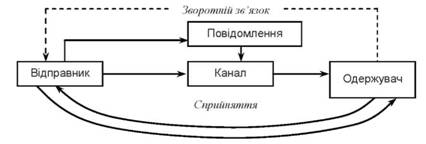 1. Відправник - особа, що генерує ідею або збирає інформацію і передає її.

2. Повідомлення - безпосередньо інформація.

3. Канал - засіб передачі інформації (усна передача, наради, телефонні переговори, письмова передача, службові записки, звіти, електронна пошта, комп'ютерні мережі).

4. Одержувач (адресат) - особа, якій призначена інформація і яка інтерпретує її.
Прикладгенеральний директор торговельної фірми вирішив обговорити з менеджерами магазинів питання про стан і поліпшення якості торговельного обслуговування населення на нараді.
Генеральний директор - ВІДПРАВНИК, у якого зародилася ідея; 

Інформація про стан і поліпшення якості торгівлі - ПОВІДОМЛЕННЯ; 

нарада - це КАНАЛ інформації; 

ОДЕРЖУВАЧІ - менеджери магазинів, які інтерпретують повідомлення і за допомогою цього ж наради дають зворотний зв'язок генеральному директору.
ЕТАПИ ПРОЦЕСУ КОМУНІКАЦІЙ (зародження ідеї, кодування, вибір каналу, передача, декодування)
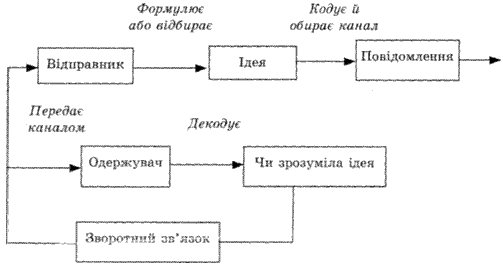 Перший етап комунікації
Перший етап комунікації починається з формулювання ідеї або добору інформації. 
Відправник вирішує, яку ідею або повідомлення варто зробити предметом обміну. На жаль, багато спроб обміну інформацією обриваються на цьому першому етапі, тому що відправник не витрачає досить часу на обмірковування ідеї. Тут необхідно дотримуватися правила: не починайте говорити, не почавши думати.
На першому етапі обміну інформацією необхідно усвідомити, які ідеї призначені для передачі перед відправленням повідомлення, і бути впевненим в адекватності й доречності ваших ідей з урахуванням конкретної ситуації та мети.
Другий етап комунікації
На другому етапі відправник має за допомогою символів закодувати ідею, яку хоче передати. 
Таке кодування перетворює ідею в повідомлення. Відправник має також вибрати канал, сумісний із типом символів, використаних для кодування. 
До загальновідомих каналів належить передача промови, письмових матеріалів, електронні засоби зв'язку (комп'ютерні мережі, електронна пошта, відеострічки та ін.). 
Якщо канал не підходить для фізичного втілення символів, передача неможлива. Картина інколи варта тисячі слів, але не при передачі повідомлення по телефону. Якщо канал недостатньо відповідає ідеї, що зародилася на першому етапі, обмін інформацією буде менш ефективний. 
Наприклад, керівник хоче попередити підлеглого про недопустимість уже допущених серйозних порушень заходів безпеки і робить це під час легкої розмови за чашкою кави або за цигаркою. Однак цими каналами, мабуть, не можна передати ідею серйозності порушень настільки ж ефективно, як офіційним листом або на нараді. Направлення підлеглому записки про винятковість його досягнень не передає ідеї про те, наскільки важливий внесок, зроблений ним у роботу, і не буде настільки ж ефективним, як пряма розмова з наступним офіційним листом і премією. 
Тому вибір засобу повідомлення не слід обмежувати одним каналом. 
Часто доцільно використовувати два або й більше засоби комунікацій у поєднанні. У такому разі відправнику доводиться встановлювати послідовність використання цих засобів і визначати часові інтервали в послідовності передачі інформації. Проте одночасне використання засобів обміну усною і письмовою інформацією звичайно ефективніше, ніж тільки обмін письмовою інформацією. Орієнтація на обидва канали змушує ретельно готуватися і письмово реєструвати параметри ситуації.
На третьому етапі відправник використовує канал для доставки повідомлення одержувачу. Мова йде про фізичну передачу повідомлення, що багато людей помилково сприймають за сам процес комунікацій. Передача є лише одним із найважливіших етапів проходження ідеї від однієї до іншої особи.
 
На четвертому етапі одержувач повідомлення декодує його. 
Декодування — це переклад символів відправника для розуміння одержувача. Обмін інформацією слід вважати ефективним, якщо одержувач продемонстрував розуміння ідеї, здійснивши дії, яких чекав від нього відправник.
ЗВОРОТНІЙ ЗВ'ЯЗОК
Найважливіша роль у комунікаціях приділяється зворотному зв'язку. 

За наявності зворотного зв'язку відправник і одержувач обмінюються комунікаційними ролями. Зворотний зв'язок необхідний для того, щоб зрозуміти, якою мірою повідомлення було сприйняте і зрозуміле. Менеджер не може виходити з того, що все, сказане або написане ним, зрозуміють точно так, як він задумав. Менеджер, який не налагодить зворотного зв'язку для одержання інформації, рано чи пізно зрозуміє, що ефективність його управлінських дій різко знижена.
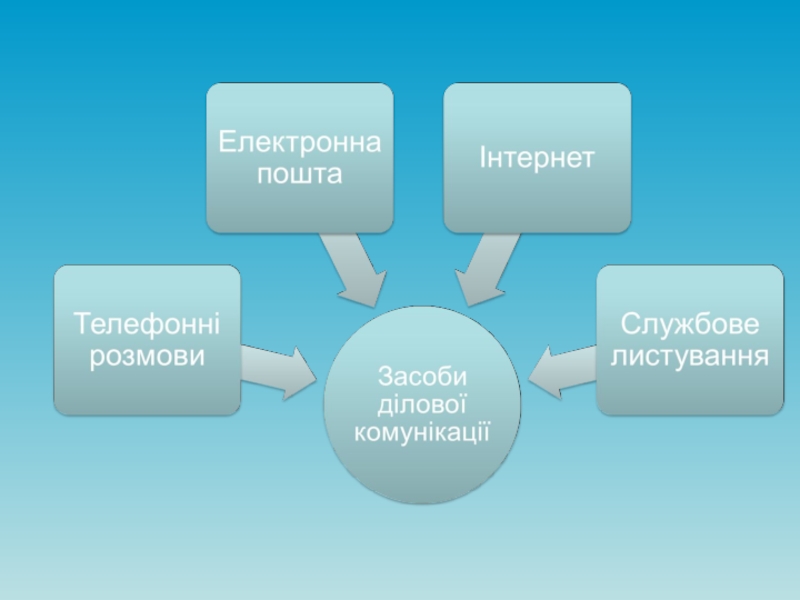 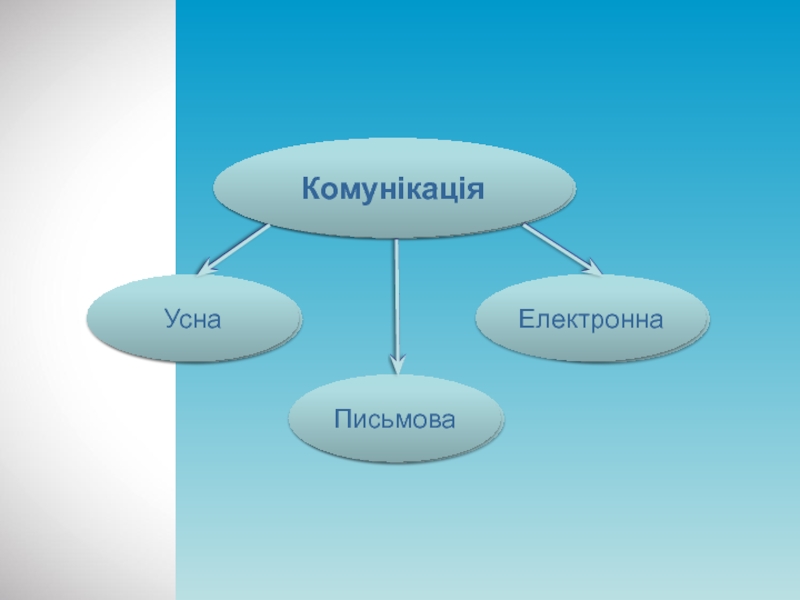 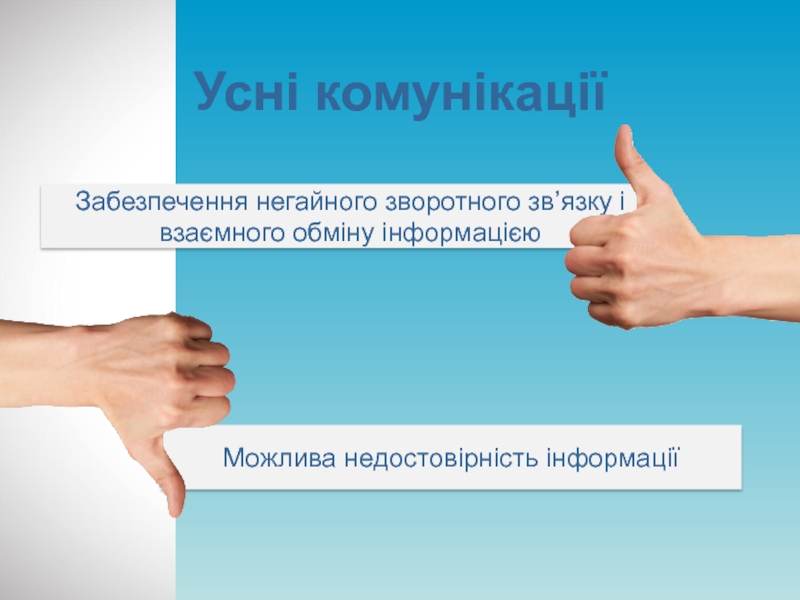 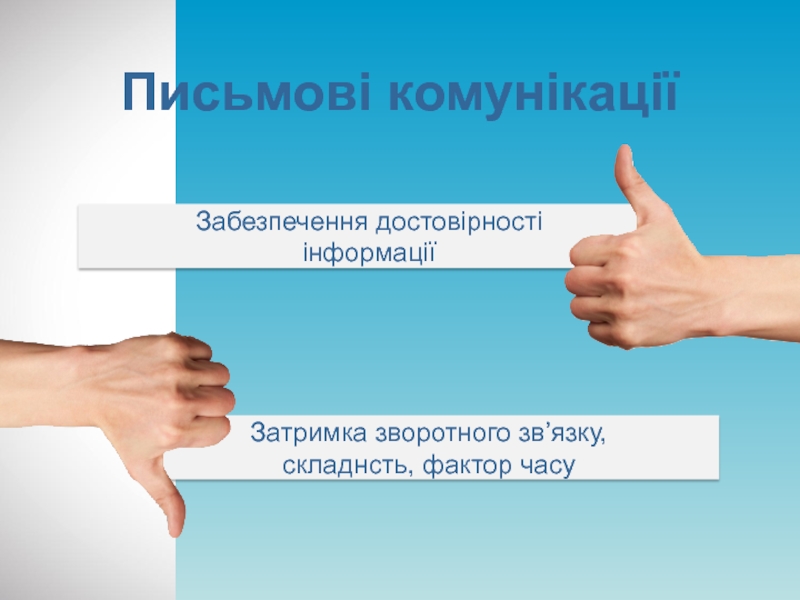 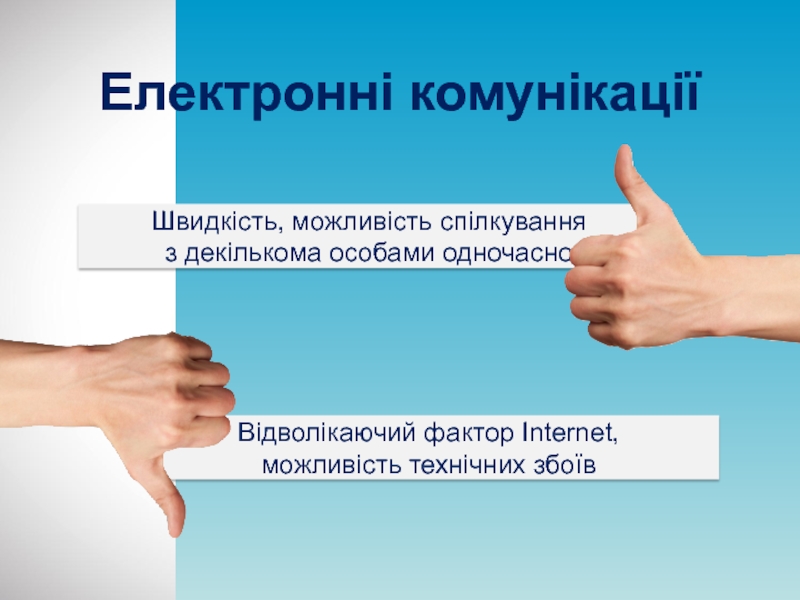 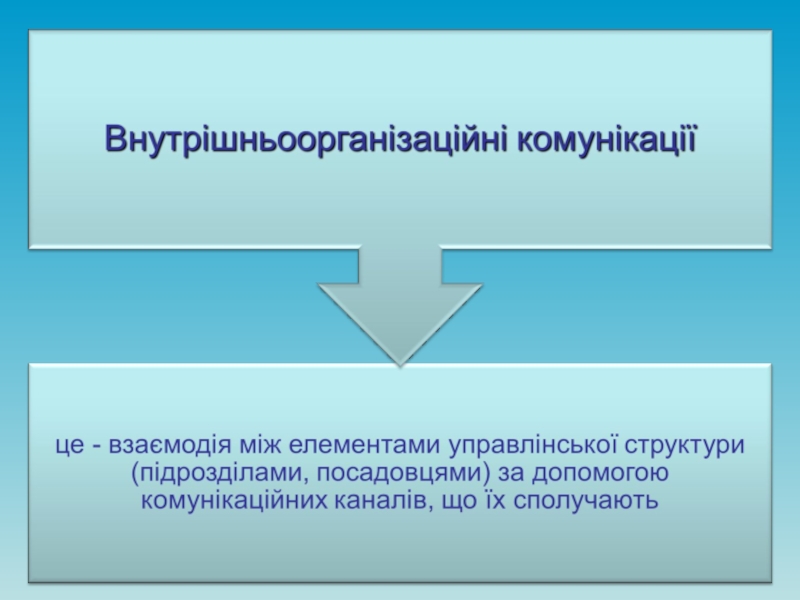 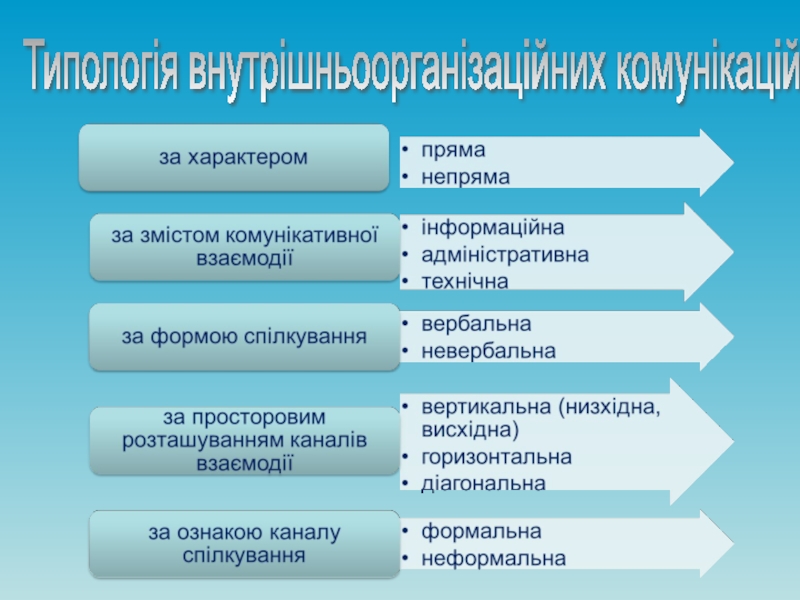 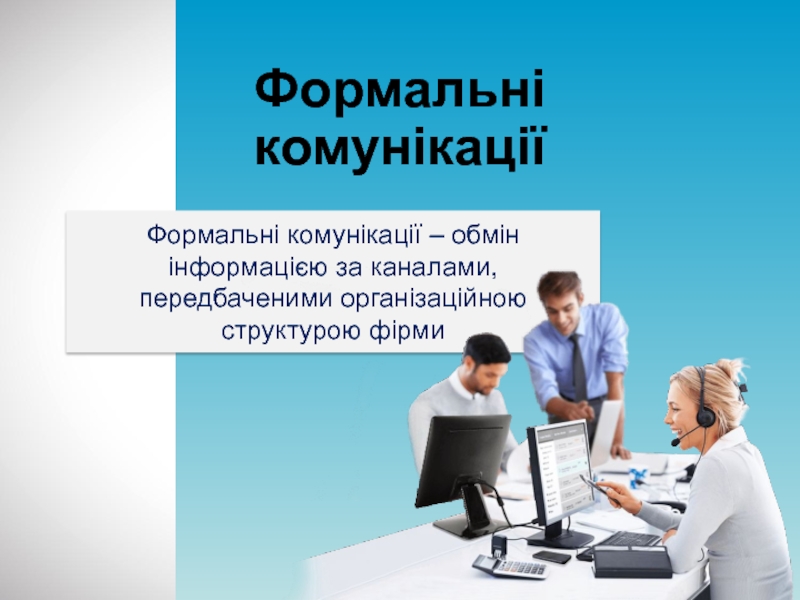 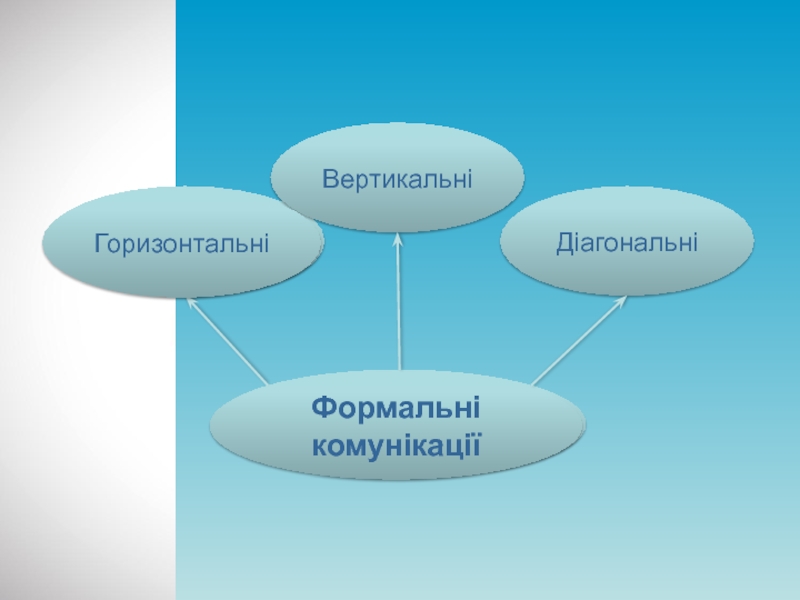 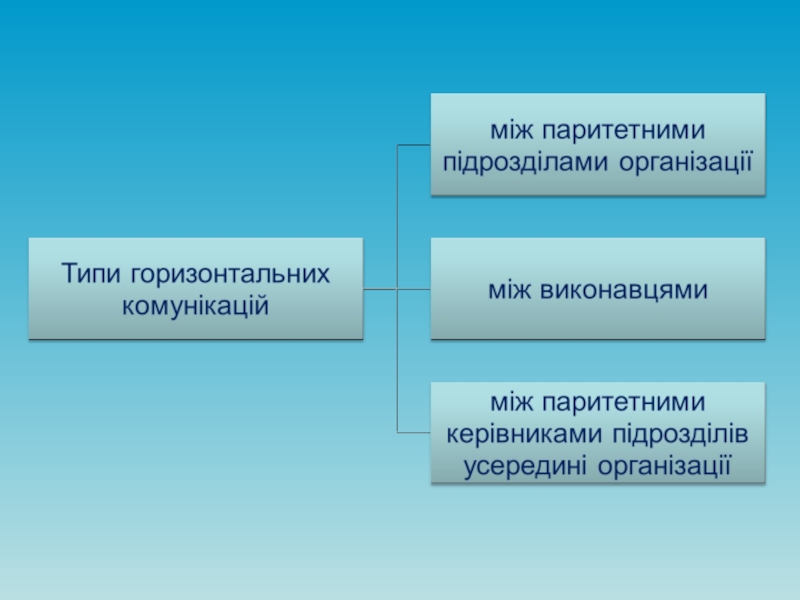 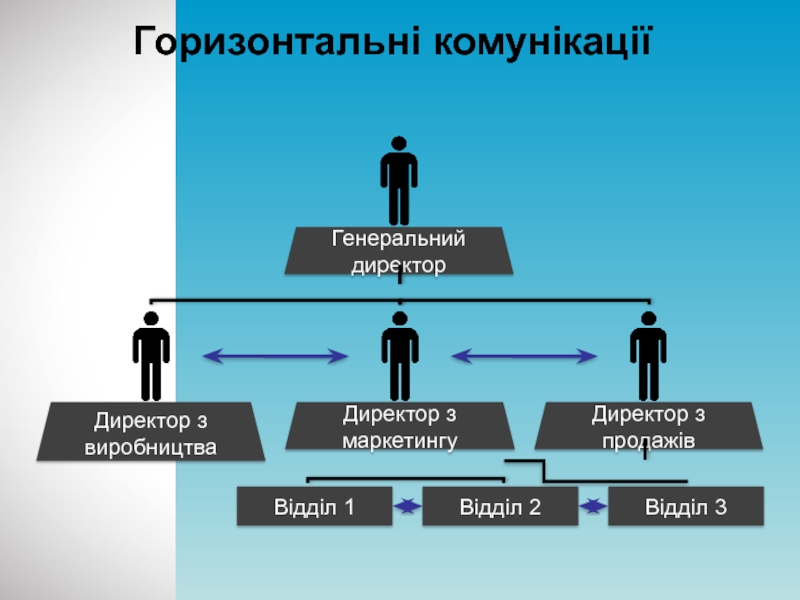 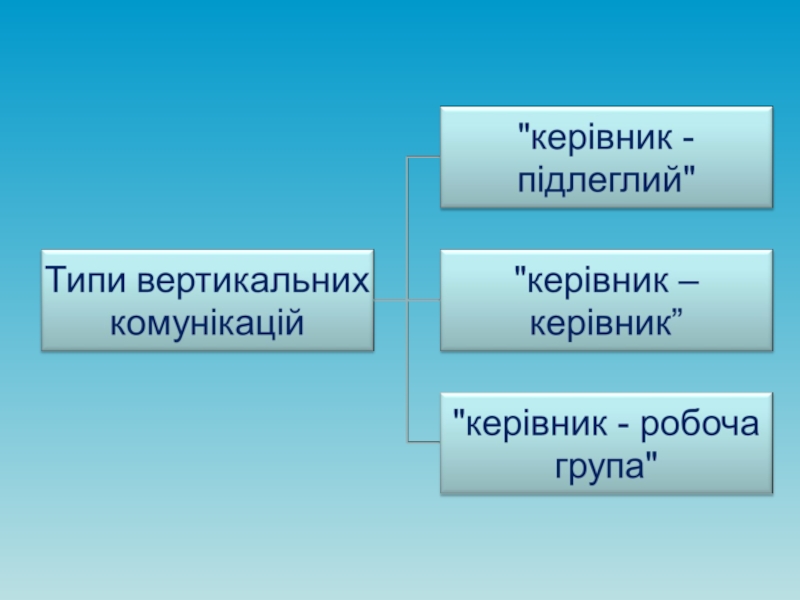 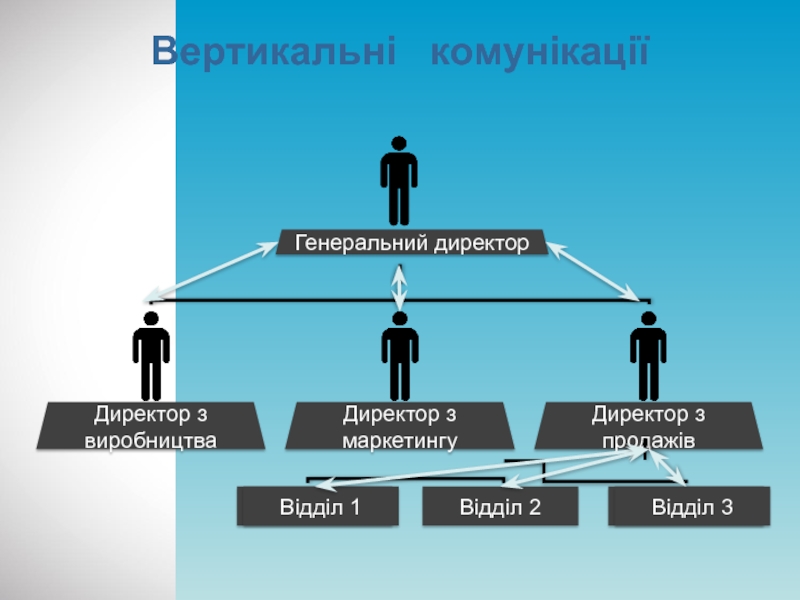 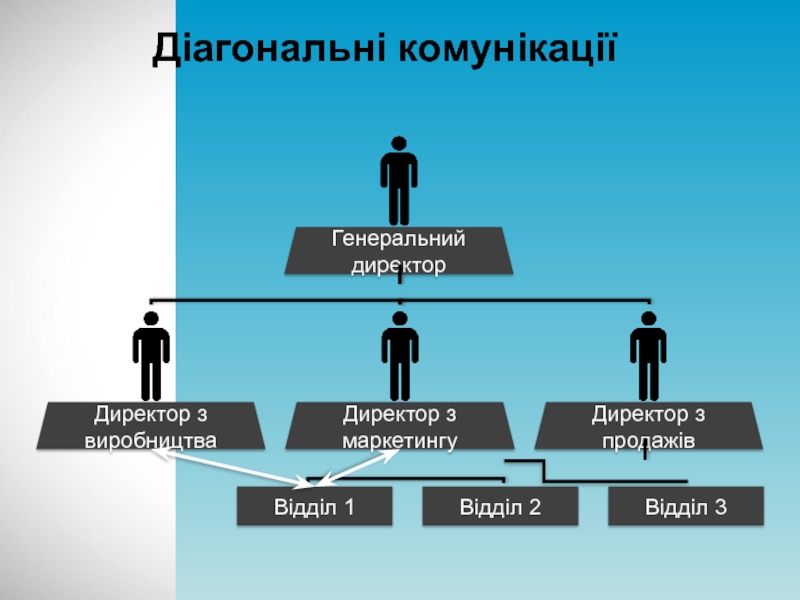 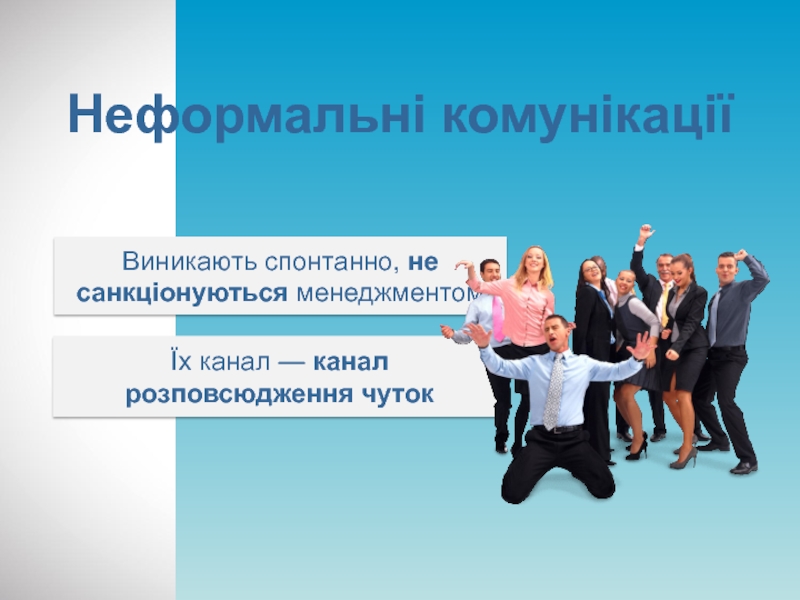 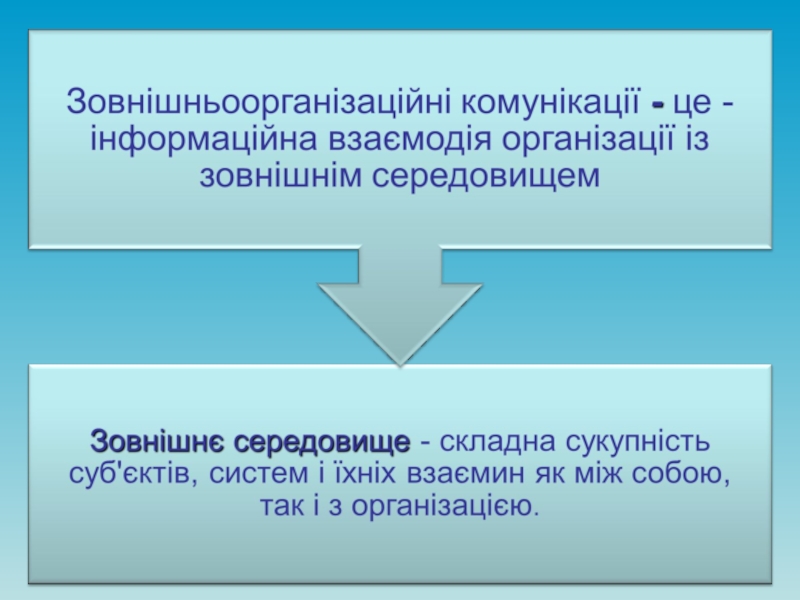 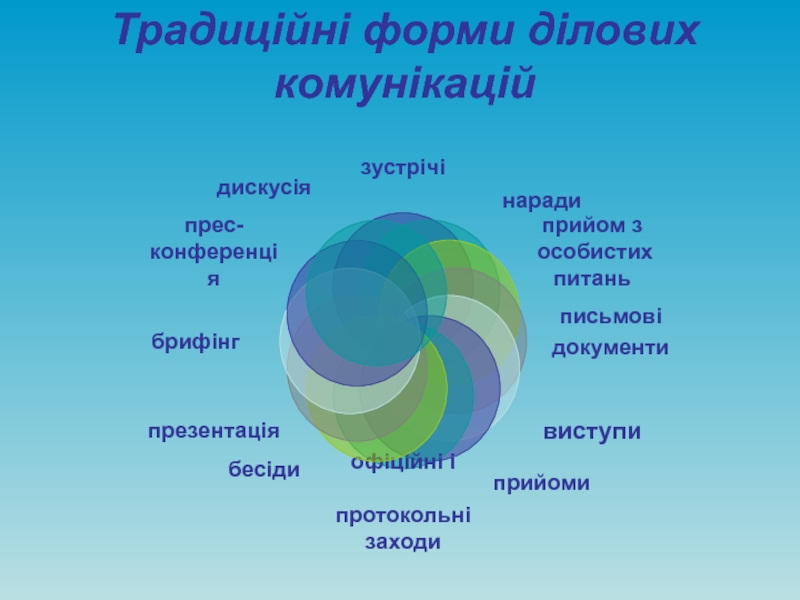 КОМУНІКАТИВНІ ШУМИ ТА БАР'ЄРИ
Комунікативні бар'єри - це явища деформації комунікаційного процесу, викликані різними причинами, що можуть приводити до неадекватних дій одержувача.
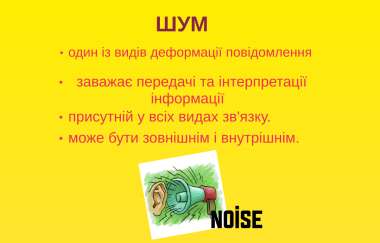 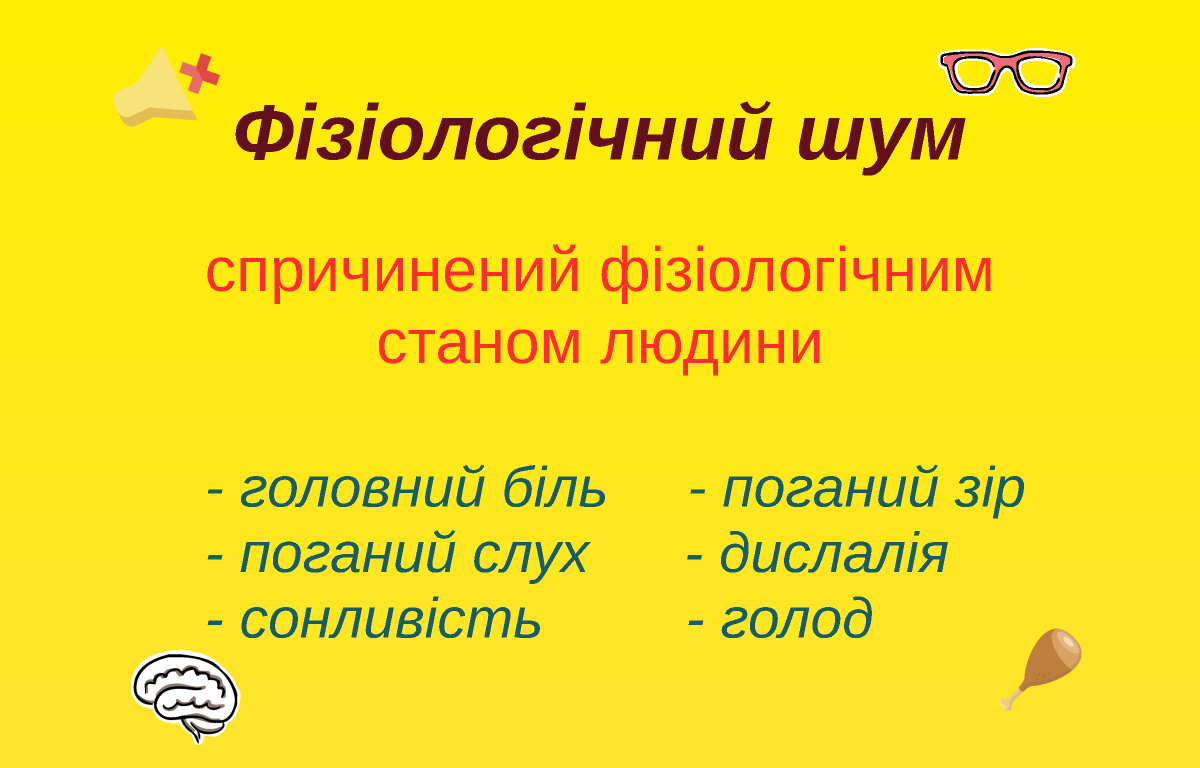 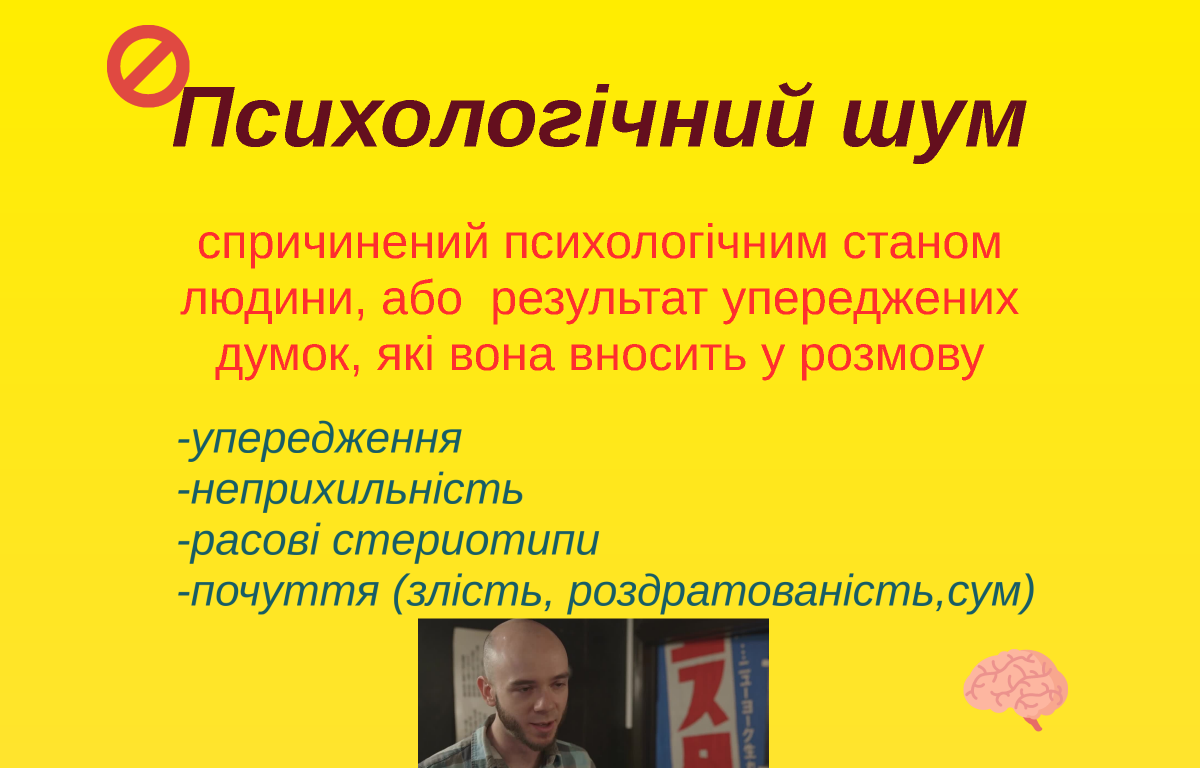 Семантичний бар'єр
Цей бар'єр пов'язаний з тим, що учасники спілкування використовують різні значення слів. 
Наприклад, скажемо, льотчик або танкіст чує в театрі слова: "Подати екіпаж!", то це може викликати в них легке здивування, тому що в п'єсі йдеться про карету, а вони уявляють собі людей, які керують машиною.


Спосіб подолання. 
Спробуйте використовувати однозначні слова, щоб реципієнт точно зрозумів ваше повідомлення. Для успішної комунікації потрібно обрати одне значення, найбільш доречне у конкретній ситуації, в іншому випадку може виникнути непорозуміння. 
Семантичний бар'єр може спричинити виникнення емоційного бар'єру і продовження спілкування буде заблоковано.
Особливо складні проблеми виникають при спілкуванні між представниками різних мов і культур. За таких умов обидві сторони не тільки повинні знати буквальні значення слів, але й інтерпретувати їх увідповідному контексті.
Стилістичний бар'єр
Він виникає при невідповідності стилю мови того, хто говорить, і ситуації спілкування або стилю мови, стану того, хто в даний момент слухає.
 
Спосіб вирішення.
Слідкуйте за тим, щоб стиль мовлення відповідав ситуації, щоб не виникло казусу. 
Наприклад, переказ змісту казки науковим стилем, безсумнівно, викличе стилістичний бар'єр. 
Варто також правильно структурувати інформацію, використовувати зміст, говорити коротко, вести розмову в найбільш доречному ситуації темпі і ритмі.
Логічний бар’єр
Він виникає в тих випадках, коли логіка міркування того хто говорить або занадто складна для розуміння слухаючого, або здається йому неправильною чи суперечить властивій йому манері доказів.
 
 
Подолання логічного бар'єра можливо в тому випадку, якщо "йти від партнера", тобто намагатися зрозуміти логіку його думки і спосіб побудови умовиводів, знаходячи тим самим причини розбіжностей ваших думок.
Фізичний бар'єр
Фізичні бар'єри - це комунікативні перешкоди, що виникають у матеріальному середовищі. 
Фізичні бар'єри - це несподіваний відволікаючий шум, що тимчасово заглушає голос; відстані між людьми; стіни або інші статичні перешкоди, що виникають під час прийому інформації. 
Як правило учасникам комунікацій стає відомо про виникнення такого роду бар'єрів, і вони прагнуть «перебороти» перешкоди.
 
Спосіб подолання.
Не починайте розмову там, де потенційно може виникнути такий бар'єр. Банальний приклад : немає сенсу телефонувати комусь в метро тому що вас або взагалі не буде чутно, або буде чутно уривками.
Соціально-культурний бар'єр
Його причиною стають соціальні, політичні, релігійні і професійні розбіжності в поглядах, звичках, традиціях, що призводять до різного пояснення і сприйняття тих або інших понять, явищ, розумінь.
Щоб подолати цей бар'єр потрібно уникати "незручних" тем. Пам'ятаєте золоте правило: "Про політику, релігії і гроші не говорять". Чому? Тому що це точно викличе суперечку. 

Якщо вже сталось так, що мова пішла про такі суперечливі речі, варто спокійно реагувати, не намагатися довести співрозмовнику, що він не має рацію, це все марно, все одно кожен залишиться при своїй думці, але втратите нормальне ставлення і відносини. Просто намагайтесь змінити тему розмови.
Фонетичний бар'єр
Такий бар'єр може бути викликаний різними причинами як психологічного, так і іншого характеру. Він може виникати через огріхи в процесі передачі інформації. Це фонетичне нерозуміння. 
Феномен фонетичного нерозуміння з'являється в результаті використання комунікатором невиразної швидкої мови, розмови-скоромовки або мови з великою кількістю звуків-паразитів.
 
Спосіб подолання: попрацюйте над вимовою, намагайтеся говорити виразно, чітко. Не говоріть занадто голосно чи тихо. Говоріть зі середньою швидкістю Корректно використовуйте інтонацію. Позбудьтесь слів-паразитів.
Бар'єр авторитету
Іноді перешкодою може стати саме сприйняття партнера спілкування як особи певної професії, національності, статі і віку. Тобто перешкодою може стати саме несприйняття того, хто говорить через його неавторитетність в очах слухача. Або ж навпаки, під час спілкування з людиною, яка є для співрозмовника дуже авторитетною, він може губитися, бути неуважним, не знати, що відповісти.


Спосіб подолання.
Спробуйте прибрати упереджене ставлення до співрозмовника. Якщо людина не є авторитетом для вас особисто - не означає, що вона говорить нісенітницю. Так, ви можете не довіряти його інформації, але принаймні не подавайте виду, завжди вислуховуйте людину з повагою. Перевірте інформацію після розмови, можливо, ви зрозумієте, що недооцінювали свого співрозмовника.
Комунікативні бар'єри - це явища деформації комунікаційного процесу, викликані різними причинами, що можуть приводити до неадекватних дій одержувача.